Du 20 au 23 novembre, vous allez voter pour le CSE de l'ADEMELe CSE, Comité Social et Economique, c'est quoi ? Quel bilan 2019-2023 de la gestion du CSE par le Sne-FSU ?
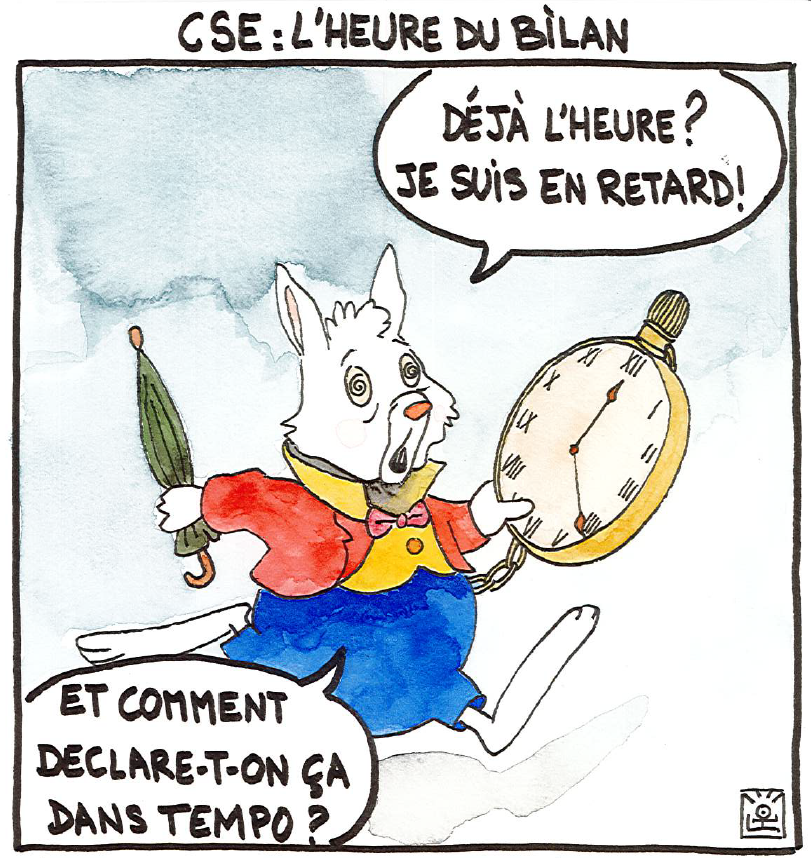 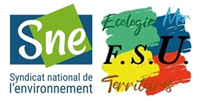 Les élu.es  du CSE
assurent la prise en compte des intérêts des salariés sur la gestion,  l’évolution économique et financière, l’organisation et les conditions de travail, la formation professionnelle.
Les élu.es relaient les réclamations individuelles ou collectives des salarié.es.
En savoir plus…
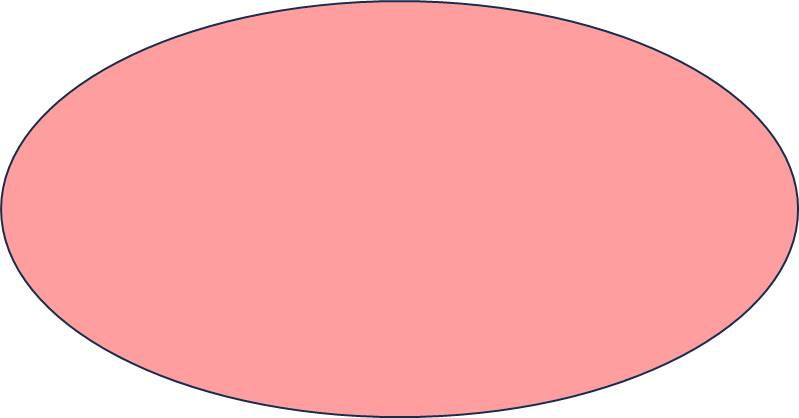 Bureau du CSE :  
4 Sne (secrétaire, 
 adjointes, trésorière) 
1 CGT (trésorier adjoint).
 Le Sne c’est 38% de représentativité
mais 47% des votes exprimés en CSE. 
Merci de votre confiance. 
En savoir plus…
Les élu.es au CSE ont 
pour mission d’attribuer des aides aux activités sociales et culturelles.
En savoir plus…
Du 20 au 23 novembre, votez !
Le Sne-FSU milite pour l’expression des salarié.es
Représentation du personnel
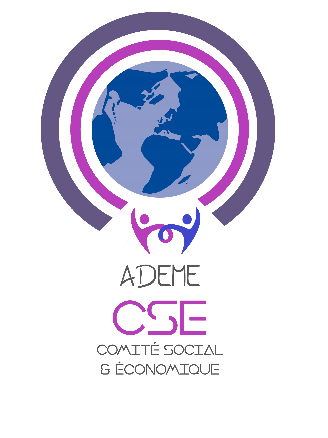 Alerté le Président et directeur général délégué sur les dysfonctionnements (CFA, Tempo,…) et fait des propositions
Lancé une alerte pour risque grave, surcharge et souffrance au travail qui aura déclenché la fin des suppressions de poste et 65 embauches en 2022. Et un plan d’actions
Sur ce mandat de 4 ans,
 les élus Sne-FSU ont:
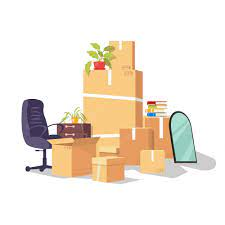 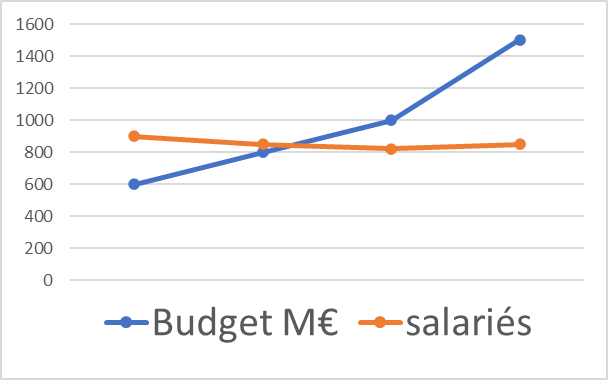 Assuré avec la CGT
 la commission Santé, Sécurité et Conditions de Travail (SSCT) du CSE. Inspecté 16 sites.
Donné des avis et voté sur les déménagements et réorganisations...
Concentré leur attention sur
 les situations
 les plus fragiles 
(fonctions supports, précaires, en régions, outre-mer…)
Donné leur avis sur 
la stratégie de l’ADEME, la situation financière et budgétaire, la politique sociale, la formation…
18 motions et résolutions votées
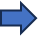 Proposé au  Président et obtenu  une prime de 1000 € pour toutes et tous en décembre 2022
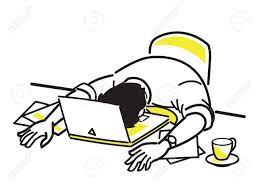 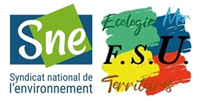 Du 20 au 23 novembre, votez !
Le Sne-FSU milite pour l’expression des salarié.es
Activités Sociales et Culturelles
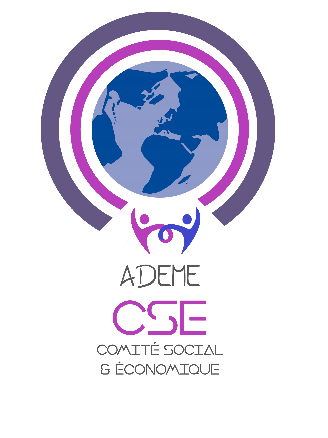 190 k€ Activités collectives 
DR et SL2E
Sur ce mandat de 4 ans, 
2,4 M€ distribués :
423 k€ 
Bons de Noël (plus de 1000 par an) cadeaux, culture...
54 % pour le social (Chèques Vacances compris)
46 % pour les loisirs et la culture
750 k€ Chèques vacances
 (plus de 1000 bénéficiaires par an)
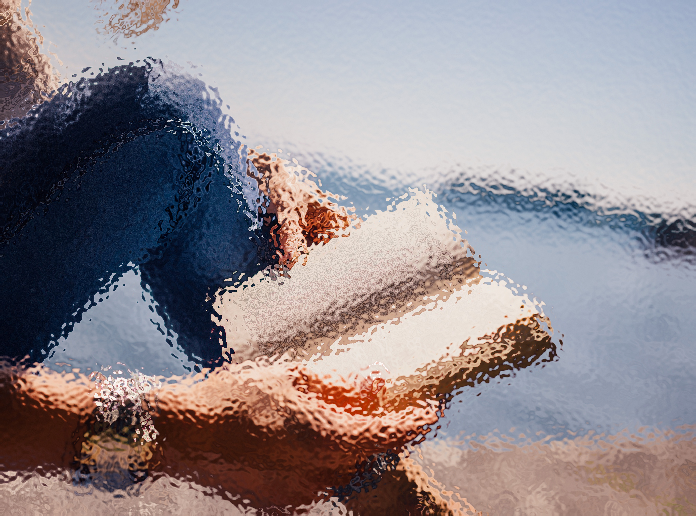 57 k€
6 intersites
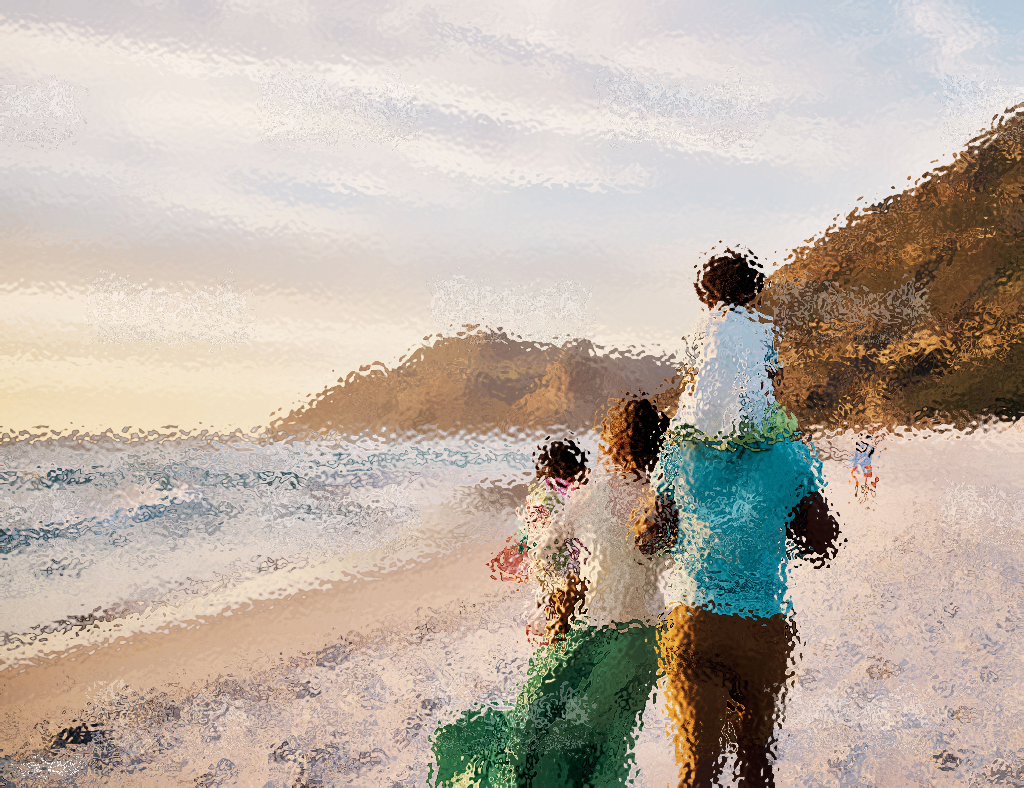 578 k€
Gardes d’enfants, rentrées scolaires…
Mais aussi:
Aides d’urgence à des collègues
66 % pour l’individuel
23 % pour les familles
11 % pour le collectif 
(très faible en 2020 et 2021
du fait du COVID)
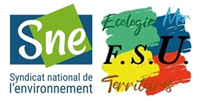 297 k€ Locations été et hiver
Du 20 au 23 novembre, votez !
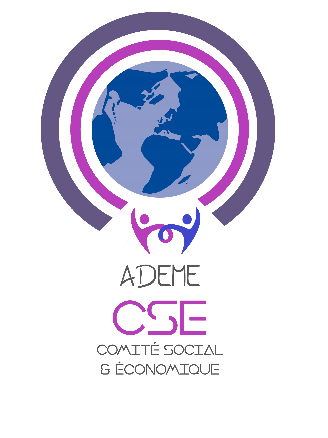 Fonctionnement du CSE 2019-2023
Sur ce mandat de 4 ans :
60 réunions du CSE convoquées par la direction
Les élu.es Sne  ont été présents à 95% 
CGT =95%, CFDT =70%
Le Sne aura animé 42 préparations intersyndicales
60 procès-verbaux rédigés et diffusés 
60 informations des salariés de l'ADEME
48 réunions d’équipe CSE 
(bureau et les 3 salariées du CSE)
80% des décisions votées à l’unanimité intersyndicale
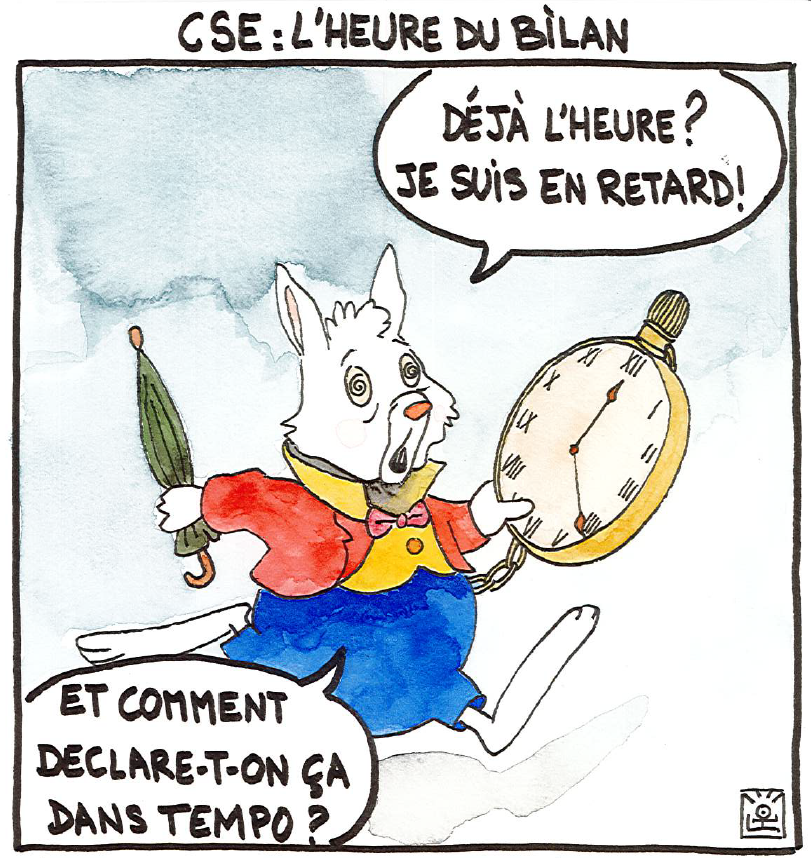 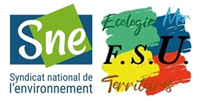 Les 4 budgets annuels votés à l’unanimité. 
Les comptes ont été contrôlés et validés par un expert-comptable.
Du 20 au 23 novembre, votez !